স্বাগতম
Slide-1
শাহানারা আক্তার (এম.এস.সি)
সহকারী শিক্ষক (গনিত)
খেড়িহর আদর্শ উচ্চ বিদ্যালয়
শাহরাস্তি,চাঁদপুর।
আইডি -১৮
Slide-2
শ্রেণিঃ নবম ও দশম
বিষয়ঃ গণিত
অধ্যায়ঃ সপ্তম
পাঠঃ ব্যবহারিক জ্যামিতি 
সময়ঃ ৫০ মিনিট
তারিখঃ ১৪/০৩/২০২০খ্রি,
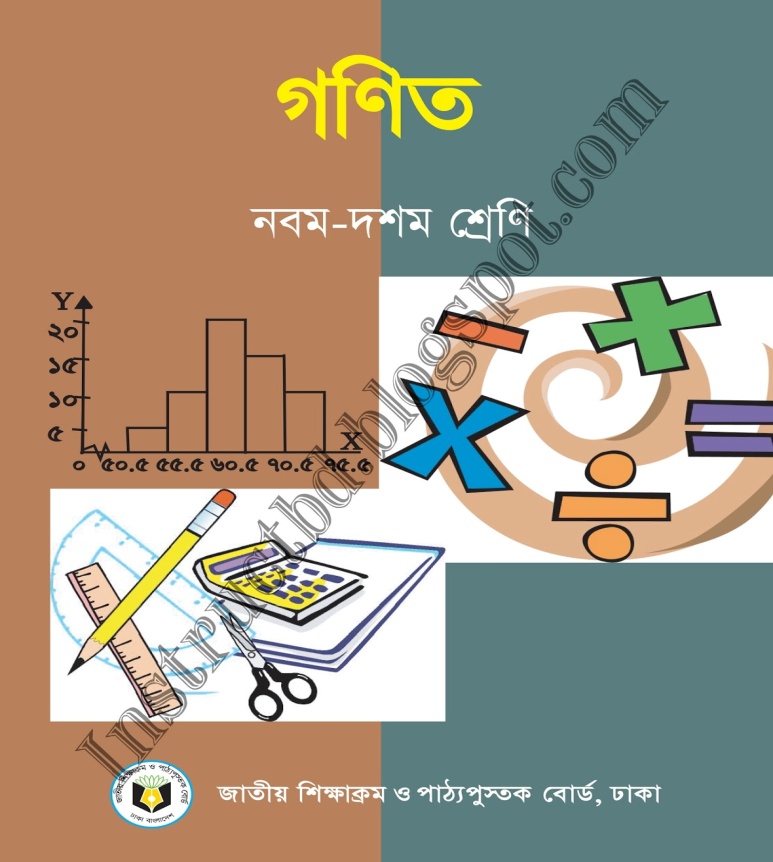 Slide-3
অতিভূজ
লম্ব
ভূমি
Slide-5
ত্রিভুজের ভূমি,ভূমি সংলগ্ন একটি কোণ ও অপর দুই বাহুর সমষ্টি দিয়ে কিভাবে ত্রিভুজ আঁকতে হবে।
Slide-6
শিখনফল
এই পাঠ শেষে শিক্ষার্থীরা …

ত্রিভুজ কিভাবে আঁকা যাবে তা শিখতে পারবে;

ত্রিভুজটিকে প্রমাণ করতে পারবে।
Slide-7
মনেকরি, কোন ত্রিভুজের ভূমি a ভূমি সংলগ্ন একটি কোণ x ও অপর বাহুর সমষ্টি s দেওয়া আছে। ত্রিভুজটি আঁকতে হবে।
a
s

				               x
Slide-8
যে কোন একটি রশ্মি BE থেকে ভূমি a এর সমান করে BC রেখাংশ কেটে নিই। BC রেখাংশের B বিন্দুতে X এর সমান করে CBF কোণ আঁকি।
a
	



		 B                          C                                        E
Slide-9
BE রশ্মি থেকে s এর সমান করে BD অংশ কাটি।
F

						 
                                                                              D
           s



                          
				
					   B                                C                                        E
Slide-10
CওD যোগ করি।C বিন্দুতে DC রেখাংশের যে পাশে B বিন্দু আছে সেই পাশে BDC কোণের সমান DCG কোণ আঁকি।
F

						
								 D

 				   
					G
						   A


				
					
					B	          	           C			       E
Slide-11
CG রশ্মি BD রেখাংশকে A বিন্দুতে ছেদ করে।
F

						
						          D
			 	 G	
				  
					     A		


	
			    
			      B		                    C                                   E
Slide-12
তাহলে, ABC-ই উদ্দিষ্ট ত্রিভুজ।
Slide-13
জোড়ায় কাজ
দুটি বাহুর দৈর্ঘ্য যথাক্রমে 4.5 সেমি. ও 3.5 সেমি. এবং দ্বিতীয় বাহুর বিপরীত কোণ 30 ডিগ্রী। ত্রিভূজটি অংকন কর।
সময়ঃ ১০ মিনিট
Slide-14
মূল্যায়ন
ত্রিভূজের ভূমি কোণটি ?
 ভূমি সংলগ্ন কোণের নাম কি?
 রশ্মি থেকে কোন অংশটি কেটে নিতে হবে?
 কোণটি কোন কোণের সমান ?
Slide-15
মিলিয়ে নিই
a ত্রিভুজের ভূমি।
 ভূমি সংলগ্ন কোণের নাম x কোণ।
 BE রশ্মি থেকে a এর সমান করে অংশ BC কেটে        নিতে হবে।
 DCG কোণ BDC কোণের সমান।
Slide-16
বাড়ির কাজ
ত্রিভুজের ভূমি,ভূমি সংলগ্ন একটি কোণ ও অপর দুই বাহুর অন্তর দেওয়া আছে,ত্রিভুজটি আঁকতে হবে।
Slide-17
সবাই ধন্যবাদ
Slide-18